Тема урока «Семья»
Цели урока:
1 Обучающая:
Систематизировать и обобщить знания учащихся по теме «Семья»;
Формирование навыков аудирования;
Способствовать овладению языком в беседе в процессе игры;
Ознакомление с буквой Ss.
2. Развивающая:
Развивать логическое мышление, память, слух;
Активизировать словарный запас;
Развивать приобретенные умения и навыки.
3. Воспитывающая:
Воспитывать интерес к изучению английского языка;
Воспитывать чувство коллективизма, дружбы.
4. Практическая:
Введение вопросительной структуры Have got…?
Закрепление лексики по теме «Семья»;
Проверить умения детей отвечать на вопросы.
Методы обучения:
Словесный, наглядный, практический.
Средства обучения: наглядный материал (карточки с транскрипционными значками, компьютер, проектор, экран)
Формы работы: групповая, индивидуальная. Фронтальный опрос, самостоятельная работа в рабочих тетрадях с буквами.
Основные задачи:
Развивать умения и навыки устной речи:
Учить рассказывать о себе и других, опираясь на рисунок и используя речевые образцы;
Учить вести диалог – расспрос, используя вопрос: ‘’Have got…?’’
Учить понимать на слух общее содержание облегченных текстов с опорой на зрительную наглядность.
2. Познакомить с согласной буквой Ss.
Ход урока.
Организационный момент:
Good morning, children!
Good morning!    
 It’s time to say ‘’Hello’’ (Hello)
 It’s time to say ‘’Hello’’ (Hello)
 It’s time to say ‘’Hello’’ (Hello)
                         And start our lesson.
Sit down, please.
II. Фонетическая зарядка
Перед тем, как познакомимся со слоненком и составим рассказ о нем. Давайте потренируем наши язычки. У нашей обезьянки – a monkey – настроение хорошее, она зовет нас поиграть [ ei ].
Она долго гуляла по улице, у нее замерзли лапки [ h ].
У нее заболело горлышко и она пришла на прием к врачу, пытается произнести свое имя и произносит звук  [ m ].
Доктор просит показать горлышко, но обезьянке больно открывать ротик и она говорит [ ai ].
Потом обезьянка стала дразниться: она вытягивает губки трубочкой и широко улыбается [w ].
Доктор научил выполнять специальное упражнение для язычка [d ] – 
[ t ].
Обезьянка очень любит играть с мячом [ b ].
На встречу ей летят комарики [ z ].
Наигралась обезьянка и пошла качаться [ a: ] – [ ^ ].
А теперь она кружится на карусели [ v ].
III. Давайте повторим какие действия умеют выполнять те или иные животные.
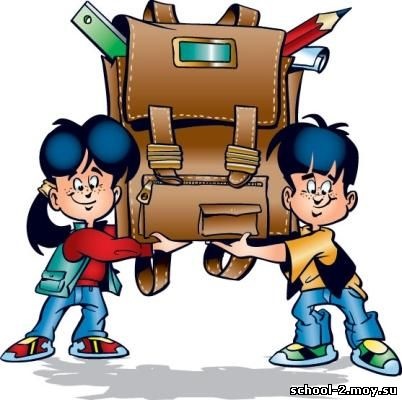 A dog can run.                                                          run, can, A dog.
A fox can jump.                                                         can, A fox, jump.
A lion can walk.                                                         A lion, walk, can.
A tiger can read.                                                       read, can, A tiger.

Мы сказали какие действия умеют выполнять животные. Давайте попробуем узнать друг у друга какие действия мы умеем выполнять:
Can you run? – Yes, I can.
Can you fly? – No, I can’t.
Can you dance? – Yes, I can.
Can you swim? – Yes, I can.
C_n                      s_x                            c_t
Sw_m                   wr_te                        m_nkey
J_mp                    s_ng                          p_g
R_n                       d_g                          d_nce
Sk_p                       t_ger                         dr_w
R_ad                      li_n                           b_g
W_lk                      r_bbit                       f_y
a
IV. Тренировка навыков составления монологического высказывания: Клоун Тим нарисовал портрет слоненка на стр. 37, упр. 1. Open your books, please, page 37, exercise 1. Вы увидите рассказ слоненка о себе, но  в картинках. Давайте попробуем расшифровать этот рассказ. The Elephant is 7. He is Thomas. He has got a mother. He has got a black cat. The elephant can sit.
7
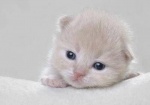 7
A mother
V. Формирование навыков аудирования и закрепления речевого образца I have got.
Давайте прослушаем одного героя из мультфильма «Король Лев», которого вы очень хорошо знаете – это Симба. ( идет просмотр отрывка). Итак, для того, чтобы сказать, что у меня есть папа, мама, сестра и брат, нам нужен глагол have got. ( затем следует рассказ о своей семье по фотографиям.
VI. Введение вопросительной структуры Have got…? И ответов Yes, I have. No, I haven’t.
Вы умеете узнавать у человека его имя, возраст, его действия, а сегодня мы научимся спрашивать наших друзей об их семьях. Послушайте, какие вопросы я задаю:
Have you got a father?
Have you got a mother?
Have you got a sister?
Что я спросила?
Ученики повторяют различные варианты введенной вопросительной структуры и возможные ответы на них.
Давайте вспомним стихотворение о семье:
Here is Father,
Here is Mother,
Here is Brother,
Here is sister,
Father, Mother,  Sister, Brother
Hand in hand with one another.
VII. Физкультминутка.
Hands up! Clap! Clap! Clap!
Hands down! Shake! Shake!
Hands on hips!
Band left! Bend right!
One, two, three… Hop!
One, two, three… Stop!
VIII. Активизация изученных английских букв. And now let’s remember our letters. (работа по карточкам)
Посмотрите на это дерево. «Мамы» – заглавные буквы потеряли своих «Деток» – строчные буквы. Давайте поможем деткам найти своих мам.
L
G
H
M
A
J
C
P
Q
f
j
F
I
K
D
E
O
b
g
B
k
R
h
c
l
d
i
m
e
p
IX.Введение новой английской буквы Ss.
Сколько английских букв вы уже знаете? (18). Пора познакомиться с новой буквой. Как вы считаете, какой звук она передает? Давайте научимся произносить и писать эту букву.
Сегодня мы научились задавать вопросы о семье. Как можно сказать по английски, что у меня есть мама, папа, брат, сестра? (I have got…). А есть ли у меня мама, папа, брат или сестра? ( Have you got…?).

X. – Today we worked very well. I’m glad. You are all good pupils today.
     - Stand up, please!
I can jump, I can run,
I can sing, I can dance,
I can swim, I can’t fly,
I can climb and say ‘’good – bye!
        - Good – bye, boys and girls! (Good  - bye, teacher).